Thứ Hai, ngày 17 tháng 1 năm 2022
                  Toán
ÔN TẬP HÌNH HỌC VÀ ĐO LƯỜNG
Số?
1
1 dm = ...?. cm
10
1
10 cm = .?. dm
30
3 dm = ..?. cm
4
40 dm = .?. dm
cm hay dm?
2
cm
a. Một đốt ngón tay của em dài 1 ..?..
dm
b. Một gang tay của mẹ dài 2 ..?..
c. Em của bạn Lan cao 10 ..?..
dm
cm
d. Cây bút chì của em dài 1 ..?..
Quan sát hình vẽ
3
a) Đọc tên các điểm và đoạn thẳng
b) Đọc tên ba điểm thẳng hàng
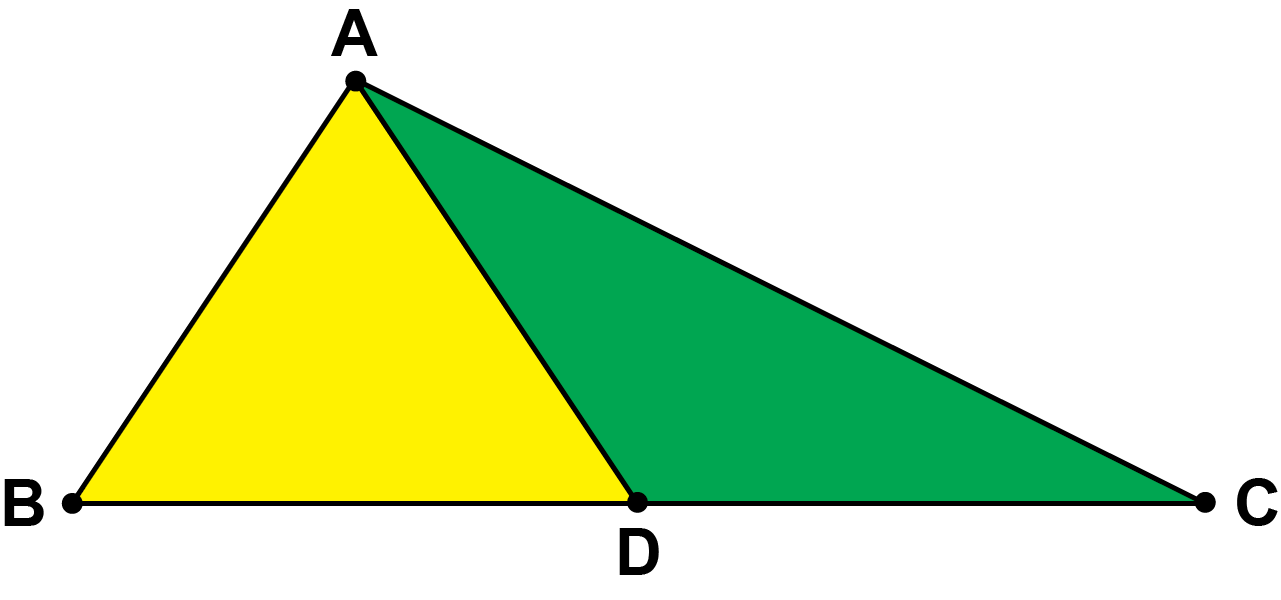 a) Đọc tên các điểm và đoạn thẳng
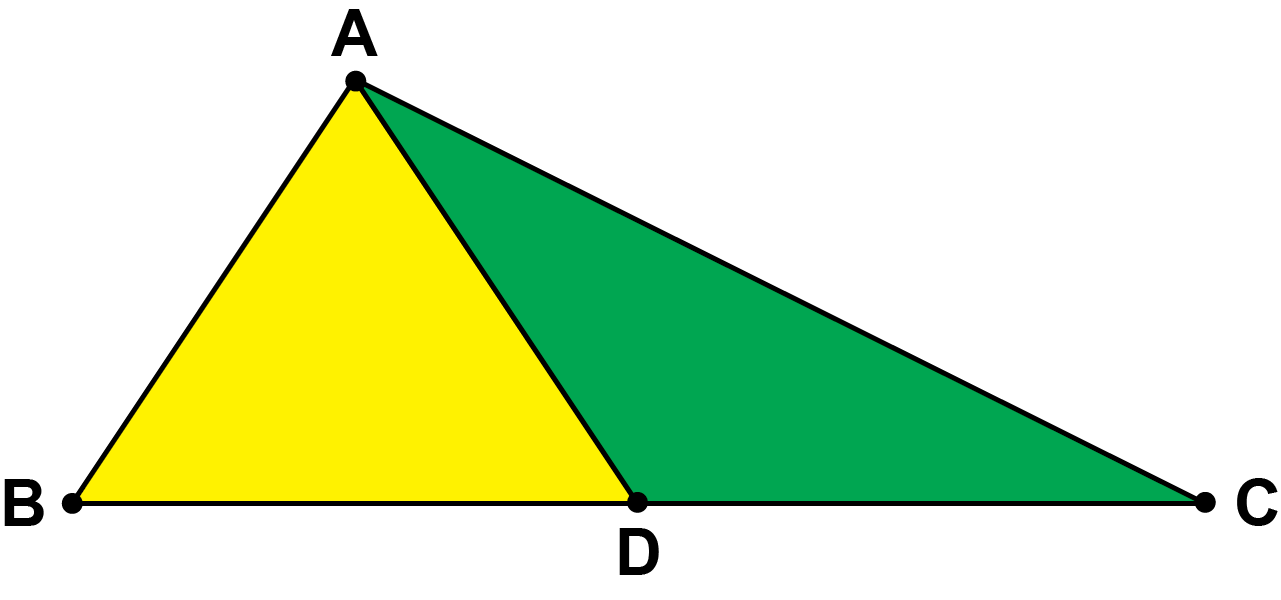 - Điểm A, điểm B, điểm C, điểm D
- Đoạn thẳng AB, AD, AC, BD, DC
b) Đọc tên ba điểm thẳng hàng
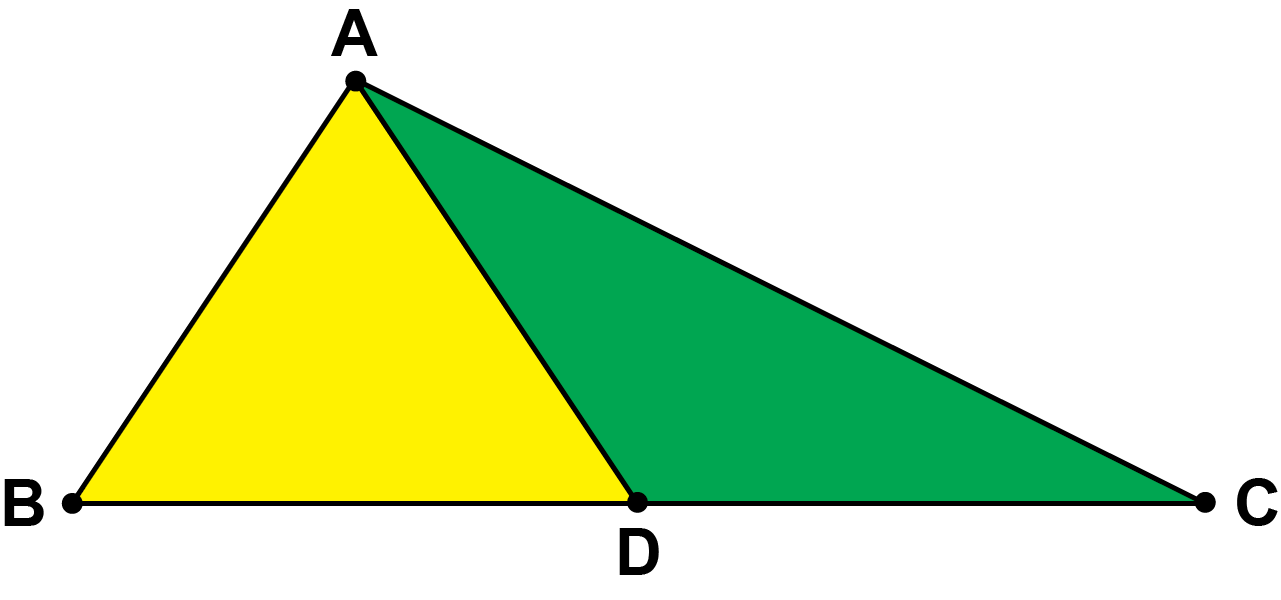 B, D, C là ba điểm thẳng hàng
Quan sát hình vẽ
4
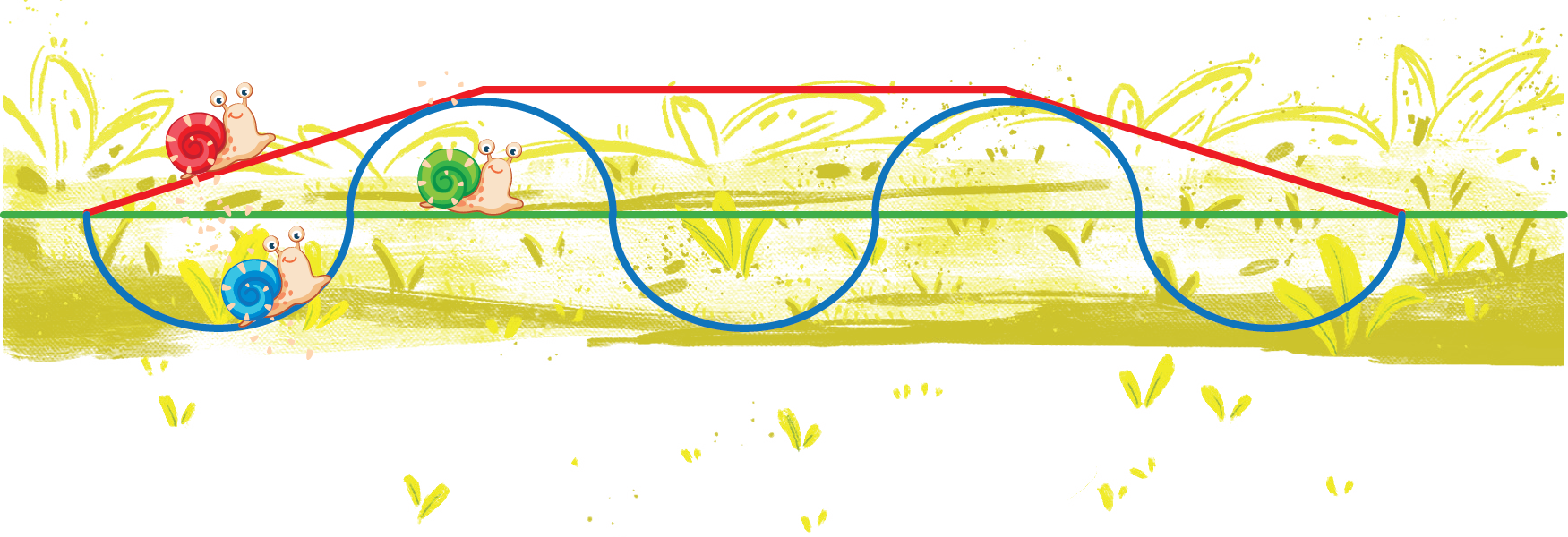 a) Đường thẳng, đường cong hay đường gấp khúc
đường gấp khúc
Đường màu đỏ là........................
Đường màu xanh dương là....................
đường cong
đường thẳng
Đường màu xanh lá là............
Quan sát hình vẽ
4
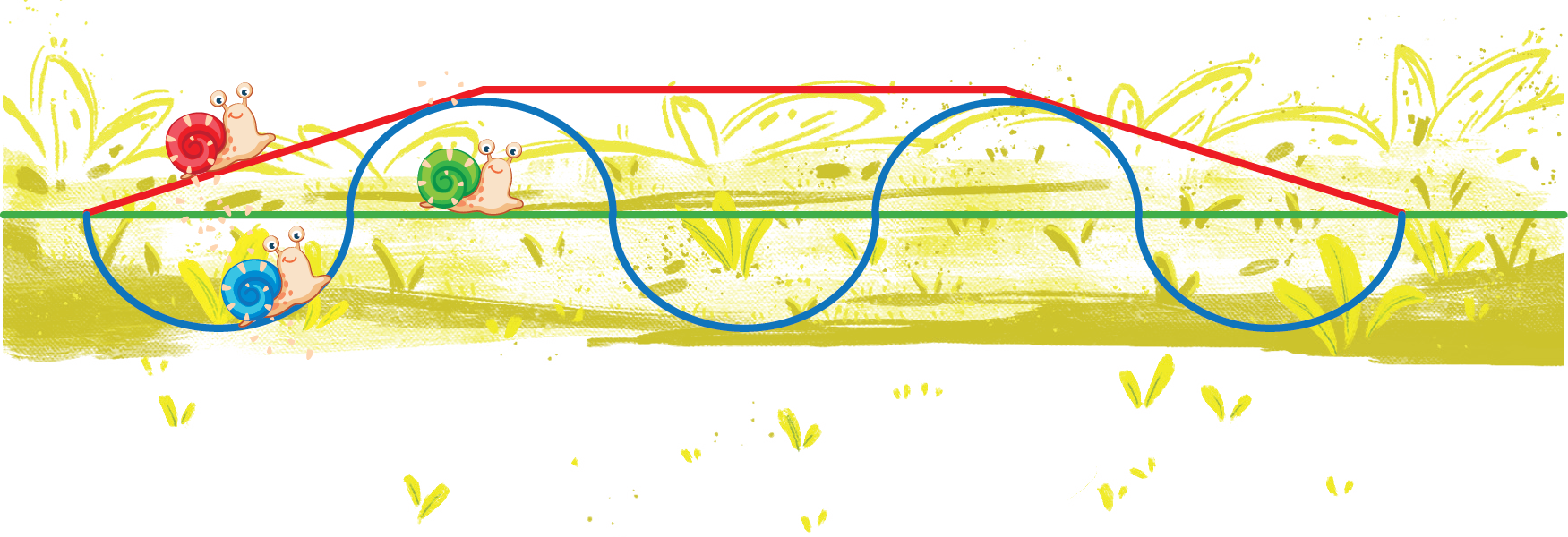 b) Đo rồi tính độ dài đường gấp khúc
.....
...?...cm + ...?...cm + ...?...cm = ...?...cm
.....
.....
.....
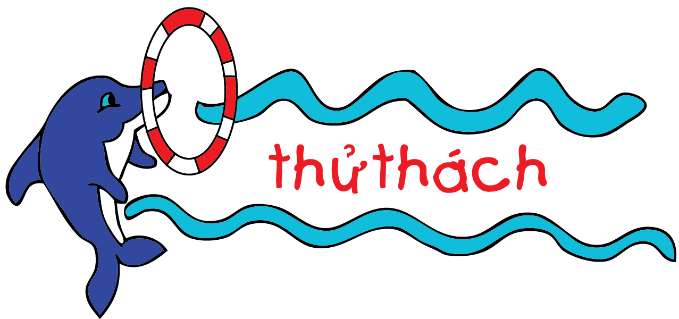 Hai hình nào ghép lại được một khối lập phương
Hình A và hình B ghép lại được một khối lập phương
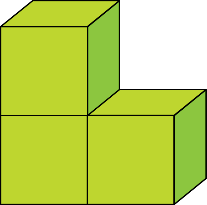 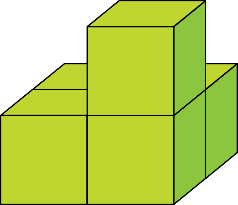 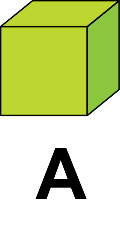 A
B
C